スタンダード
後期高齢者医療制度に関するお知らせ
(2022年1月発行)
一定以上の所得のある方(75歳以上の方等)の医療費の窓口負担割合が変わります
2022年(令和４年)10月１日から、 一定以上の所得のある方(75歳以上の方等)は、現役並み所得者(窓口負担割合３割)を除き、医療費の窓口負担割合が２割になります。
変更対象となる方は、後期高齢者医療の被保険者全体のうち約20%の方です。
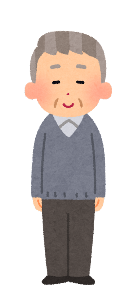 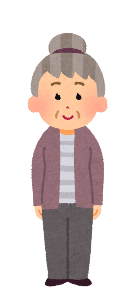 2022年9月30日まで
2022年10月1日から
被保険者全体の約20％
※住民税非課税世帯の方は基本的に１割負担となります。
見直しの背景
2022年度以降、団塊の世代が75歳以上となり始め、医療費の増大が見込まれています。
後期高齢者の医療費のうち、窓口負担を除いて約４割は現役世代(子や孫)からの負担(支援金)となっており、今後も拡大していく見通しとなっています。
今回の窓口負担割合の見直しは、現役世代の負担を抑え、国民皆保険を未来につないでいくためのものです。
その他
窓口負担(1.5兆円)
後期高齢者医療の保険料(1.5兆円)
公費(税金)(8.0兆円)
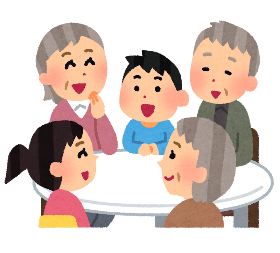 現役世代からの支援金(6.9兆円)
約300万人増加
窓口負担割合２割の対象となるかどうかは 主に以下の流れで判定します
世帯の窓口負担割合が２割の対象となるかどうかは、75歳以上の方※1の課税所得※2や年金収入※3をもとに、世帯単位で判定します。2021年中の所得をもとに、2022年８月頃から判定が可能になり、被保険者証については、制度改正前後で２回（７月に８月・９月有効分、９月に10月以降有効分）送ります。
現役並み所得者※4に該当するか
該当しない
該当する
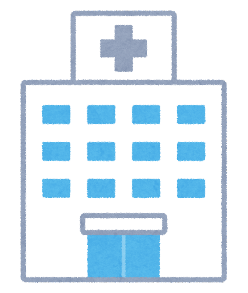 世帯内75歳以上の方※1のうち
課税所得※2が28万円以上の方がいるか
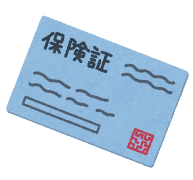 いない
いる
世帯に75歳以上の方※1が
２人以上いるか
１人だけ
２人以上
「年金収入※3+その他の
合計所得金額※5」が
200万円以上か
「年金収入※3+その他の
合計所得金額※5」の
合計が320万円以上か
200万円未満
200万円以上
320万円未満
320万円以上
世帯全員が
３割
世帯全員が
１割
１割
２割
世帯全員が
１割
世帯全員が
２割
※1　後期高齢者医療の被保険者とは　　　75歳以上の方(65～74歳で一定の障害の状態にあると広域連合から認定を受けた方を含む)
※2　「課税所得」とは　　　住民税納税通知書の「課税標準」の額(前年の収入から、給与所得控除や公的年金等控除等、　　　所得控除(基礎控除や社会保険料控除等)等を差し引いた後の金額)です。
※3　「年金収入」には遺族年金や障害年金は含みません。
※4　課税所得145万円以上で、医療費の窓口負担割合が３割の方。
※5　「その他の合計所得金額」とは　　　事業収入や給与収入等から、必要経費や給与所得控除等を差し引いた後の金額のことです。
窓口負担割合が２割となる方には 負担を抑える配慮措置があります
2022年10月１日の施行後３年間(2025年９月30日まで)は、２割負担となる方について、１か月の外来医療の窓口負担割合の引き上げに伴う負担増加額を3,000円までに抑えます(入院の医療費は対象外)。
　　※同一の医療機関での受診については、上限額以上窓口で支払わなくてよい取扱い。
　　　そうでない場合では、１か月の負担増を3,000円までに抑えるための差額を払い戻し。
配慮措置の適用で払い戻しとなる方は、高額療養費として、事前に登録されている高額療養費の口座へ後日払い戻します。
【配慮措置が適用される場合の計算方法】
例：１か月の医療費全体額が50,000円の場合
配慮措置１か月 5,000円の負担増を3,000円までに抑えます。
医療費窓口負担割合の見直しに関するお問い合わせは
お住まいの都道府県の「後期高齢者医療広域連合」または市区町村の「後期高齢者担当窓口」までお問い合わせください。
今回の制度改正の見直しの背景等に関するご質問等は、厚生労働省コールセンター(0120-002-719)にお問い合わせください。
２割負担となる方で高額療養費の口座が登録されていない方には
2022年９月頃に各都道府県の広域連合や市区町村から申請書を郵送します
申請書がお手元に届いたら、申請書に記載の内容に沿って、口座の登録をしてください。
ご注意ください！
厚生労働省や地方自治体が、電話や訪問で口座情報登録をお願いすることや、キャッシュカード、通帳等をお預かりすることは 絶対にありません。
ATMの操作をお願いすることは 絶対にありません。
不審な電話があったときは、最寄りの警察署や警察相談専用電話(#9110)、または消費生活センター(188)にお問い合わせください。
書類は必ず郵送でお届けします
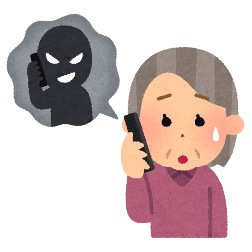 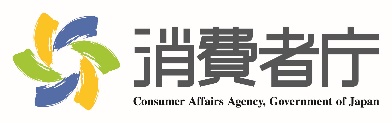 宮崎県
後期高齢者医療広域連合
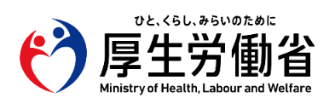 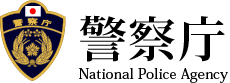